piraterija
Šta je piraterija?
Piraterija je nelegalno kopiranje programa, falsifikovanje i distribuciju sotvera - čak i razmenu programa sa prijateljima.
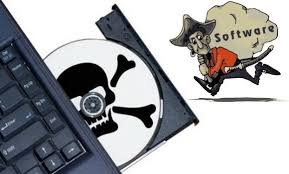 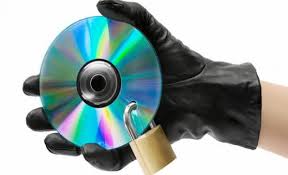 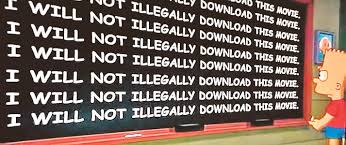 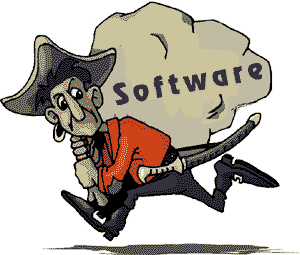 Oblici piraterije
Najjednostavniji oblik je korišćenje softvera bez licence, pa potom korišćenje većeg broja kopija nego što je dozvoljeno licencom itd. Sledeća vrsta piraterije je falsifikovanje softvera, a to je kada neko ilegalno reprodukuje (i umnožava) neki softverski proizvod, i potom ga prodaje kao pravi i legalan. Često ljudi koji kupuju ovakav softver nisu ni svesni da poseduju softver koji je ilegalno kopiran, pa tako i nesvesno čine zakonski prekršaj (korišćenje ilegalne kopije).
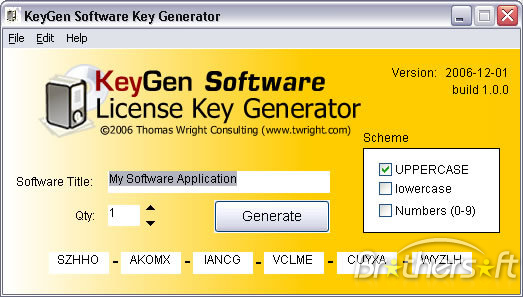 Šta je zabranjeno?
Objavljivanje i javno saopštavanje — ovo podrazumeva upoznavanje „trećih“ osoba sa zaštićenim sadržajem;
Snimanje, praktično — beleženje u elektronskom obliku;
Umnožavanje — pravljenje kopija (ovo podrazumeva i download na računar);
Stavljanje u promet, to jest, omogućavanje drugima da preuzmu autorsko delo; u kontekstu piraterije na Internetu, ovo u praksi obično podrazumeva upload na neki odtorrent sajtova;
Držanje u nameri stavljanja u promet;
Uvoz, proizvodnja, prodaja, reklamiranje i upotreba sredstava ili uređaja čija je namena uklanjanje tehnoloških mera za sprečavanje povrede autorskih prava.